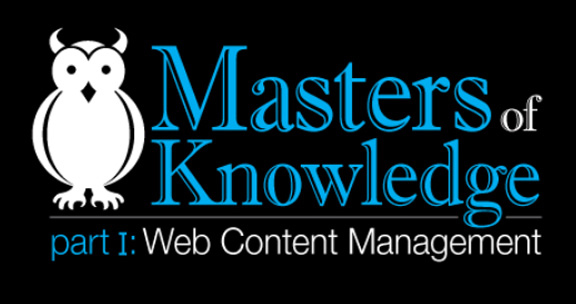 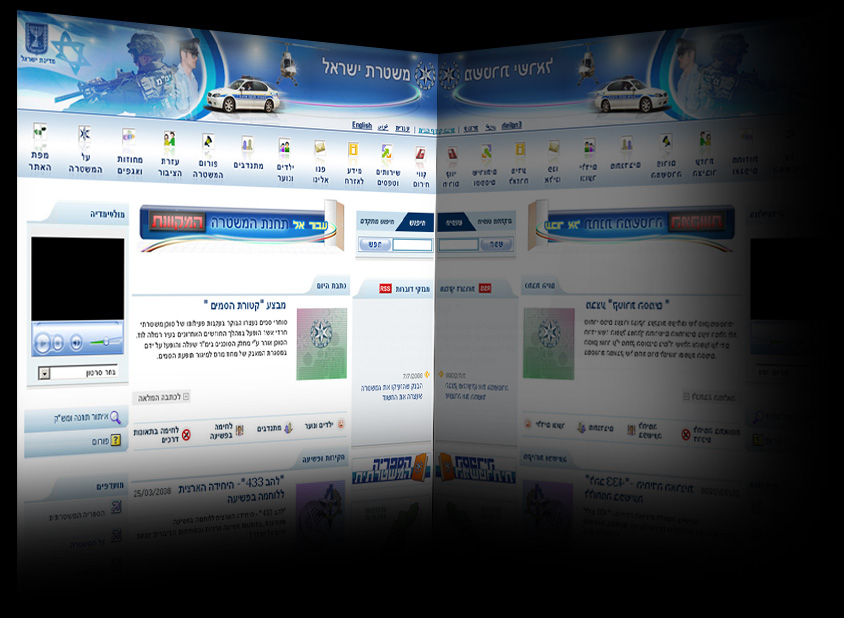 אתר משטרת ישראל
www.police.gov.il
רונן אהרוני מנהל פרויקטים
מטרות על
ייעול ושיפור מתן השירות לציבור 
  שיפור תדמית המשטרה בעיניי הציבור
  התייעלות בתהליכי עבודה פנימיים
  שיפור הקשר מול הקהילה
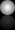 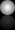 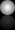 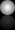 מצב היסטורי
אתר מיושן בנוי כ "שמיכת טלאים" – ASP
  סביבת ניהול תוכן לקויה
  ללא מנגנוני שרידות
  ללא חלוקת עומסים – NLB
  חוסר אחידות בחוויית משתמש- UI
  תמיכה ירודה בשפות
  זרימת מידע לקויה
  מגבלות אבטחת מידע
  שירותים לא מקוונים
  ...
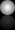 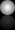 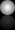 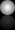 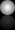 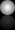 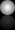 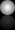 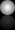 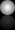 מינוף האתר
תשתיות
  טכנולוגיה
  תצורת עבודה
  מידע ושירותים
  עיצוב וממשק
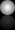 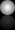 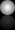 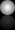 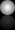 מינוף האתר - תשתיות
הקמת חווה Medium Farm
  תצורת עבודה NLB
  רכישת Storage
  תצורת  Cluster
  שרת צדדי לניהול תוכן
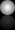 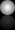 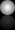 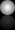 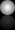 פעילות חומרה – חווה
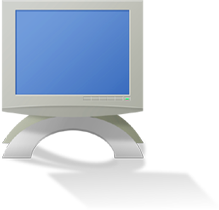 Front
Front
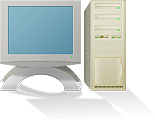 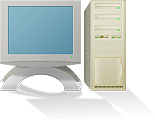 NLB
אזרח
Instance
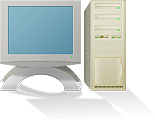 Instance
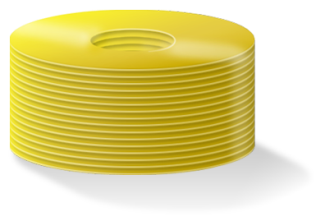 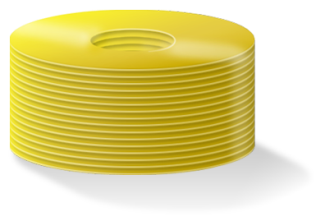 Cluster
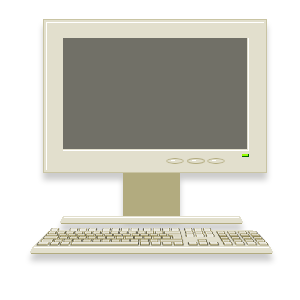 Storage
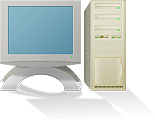 Control Domain
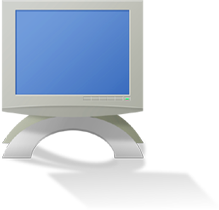 רפרנט ADSL
Back Office Index
מינוף האתר - טכנולוגיה
תשתיות 2007MOSS 
  ניהול תוכן – WCM
תבניות מובנות
ממשק אחיד
תמיכה בשפות
  טפסים מקוונים – Info Path
  פורום
  מנוע חיפוש
הגדרת טווחים
מידע, טפסים ,שירותים
חיפוש מתוך Flash
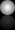 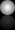 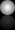 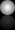 מינוף האתר - טכנולוגיה
סקרים
  שירותים מורכבים – WP
  תהליכי זרימת מידע
SSIS
כספות
  ניהול הרשאות למנהלי תוכן
  ...
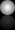 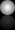 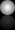 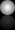 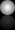 מינוף האתר – תצורת עבודה
מנהל תוכן
מנהל תוכן ראשי
22 מנהלי תוכן משניים
דובר המשטרה
  הזנת תוכן ישיר לתהיל"ה
  מודם ADSL וכרטיס חכם לכל רפרנט
  תבניות קבועות ויצירת סטנדרטיזציה לעורכי תוכן



להוסיף שקף של החווה
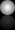 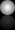 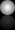 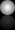 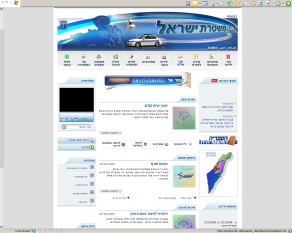 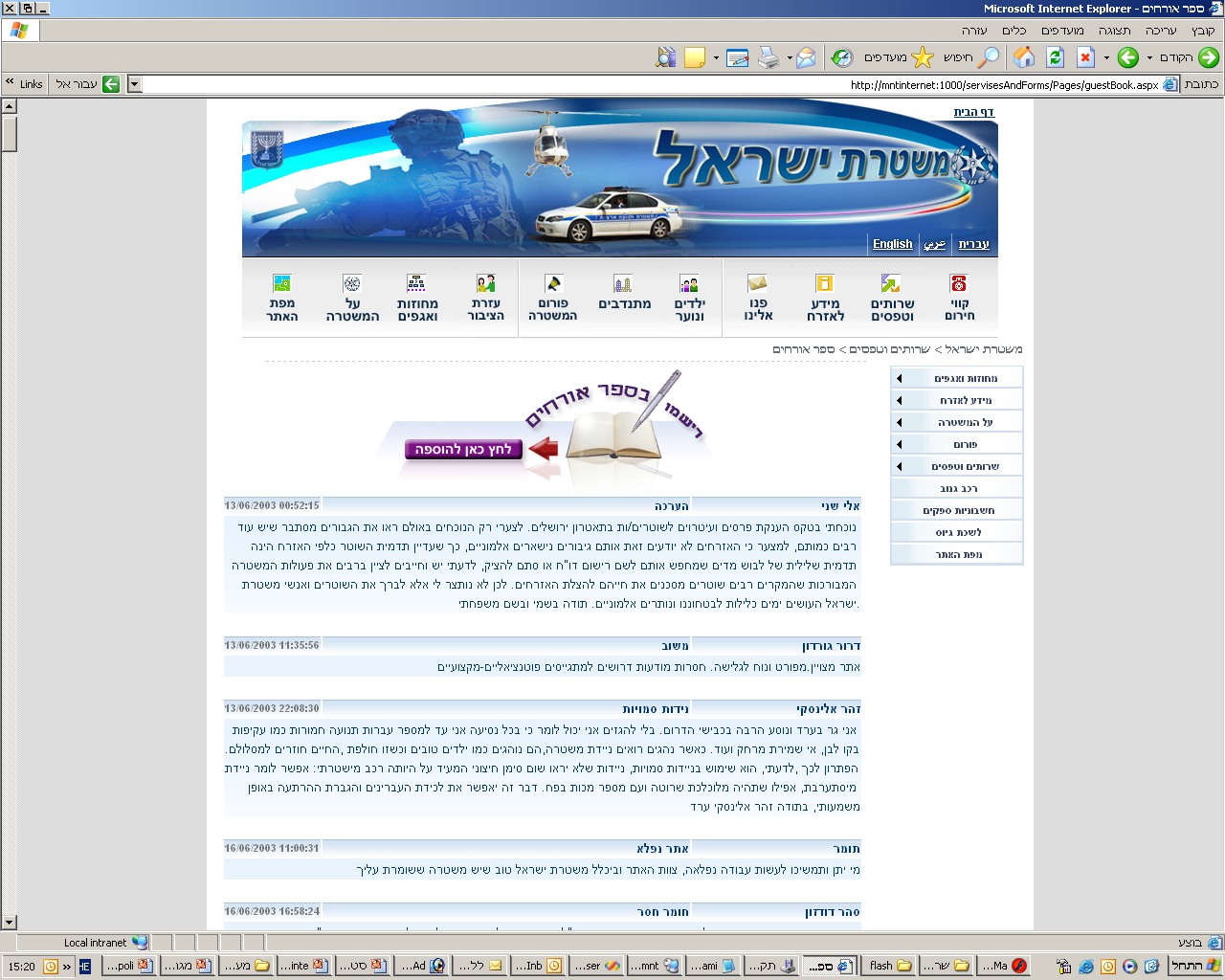 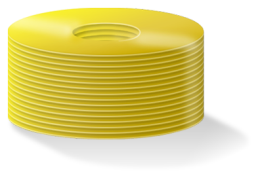 אזרח
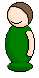 דואר אלקטרוני
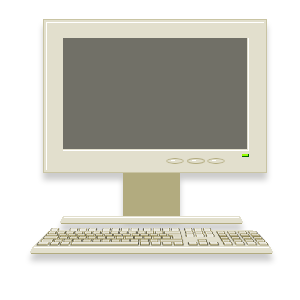 Internet Out
מנגנון EGAP
מנהל שירות
 במשטרה
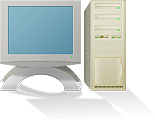 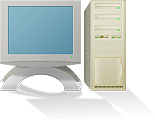 wcop
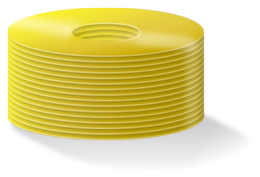 מידע ושירותים
חדשות
  שירותים
  מידע ואינפורמציה
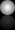 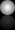 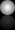 מינוף האתר - חדשות
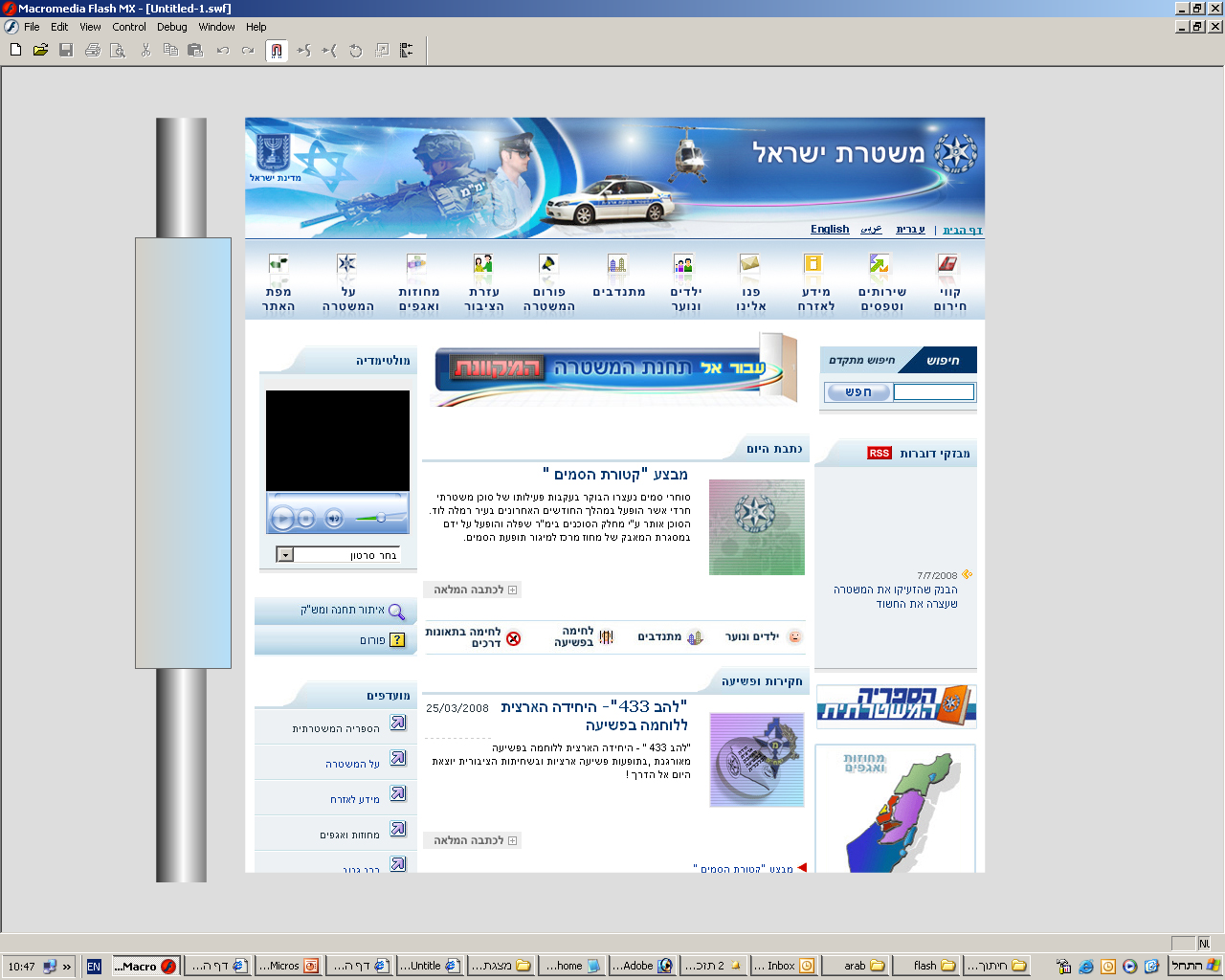 חדשות הדובר
  סרטונים
  כתבת היום
  כתבות עפ"י נושאים
חקירות ופשיעה
בטחון ותנועה
שירות לציבור
חדשות המטה
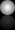 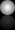 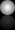 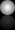 מינוף האתר –אינפורמציה
שירותי מידע רבים ומגוונים
  ספריה משטרתית אינטראקטיבית
  פיתוח תבניות לניהול תוכן
  הקמת וניהול עץ קטגוריות לבחירה
  הקמת אתרים 
מחוזות
אגפים
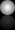 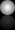 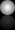 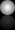 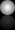 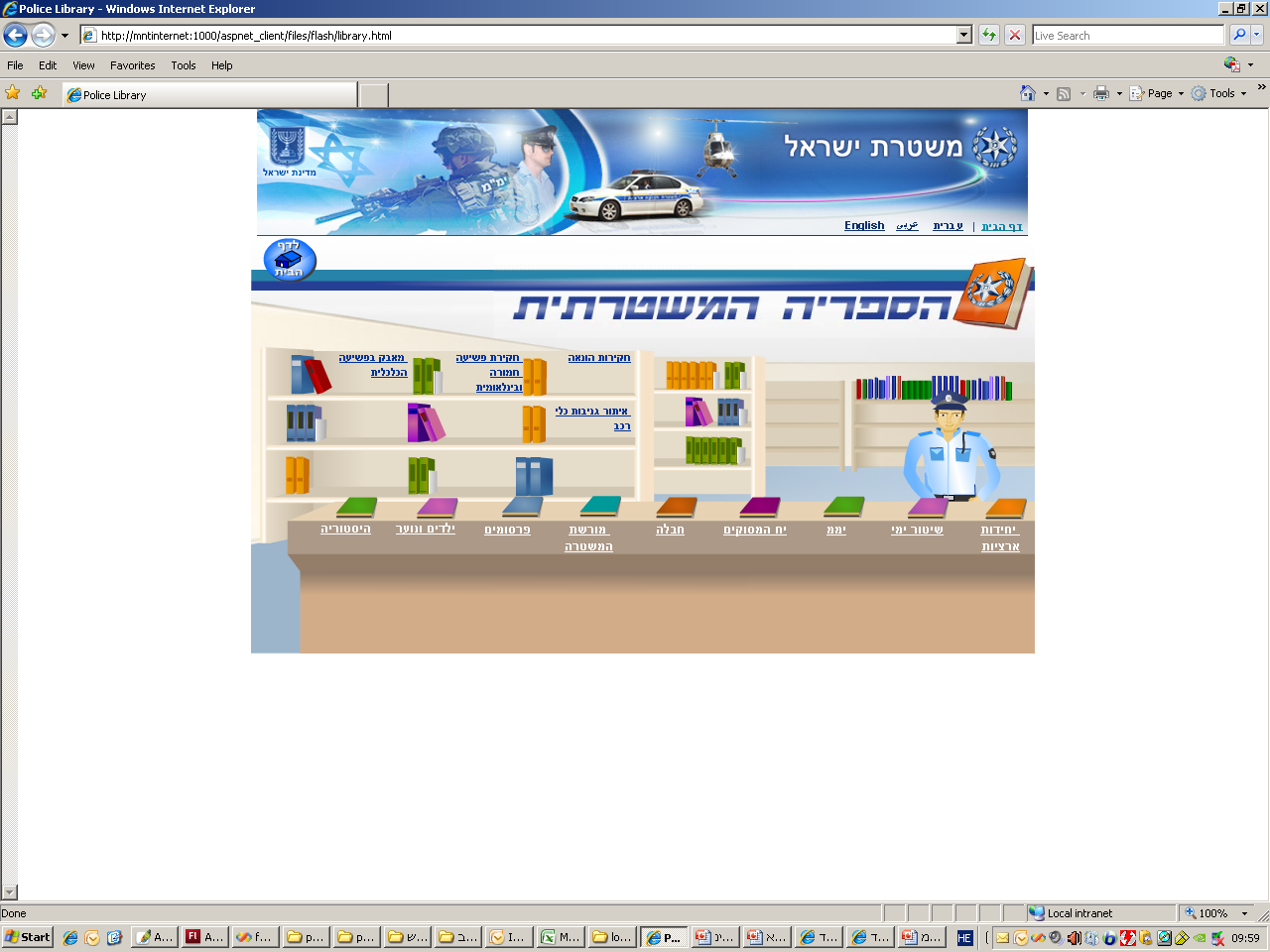 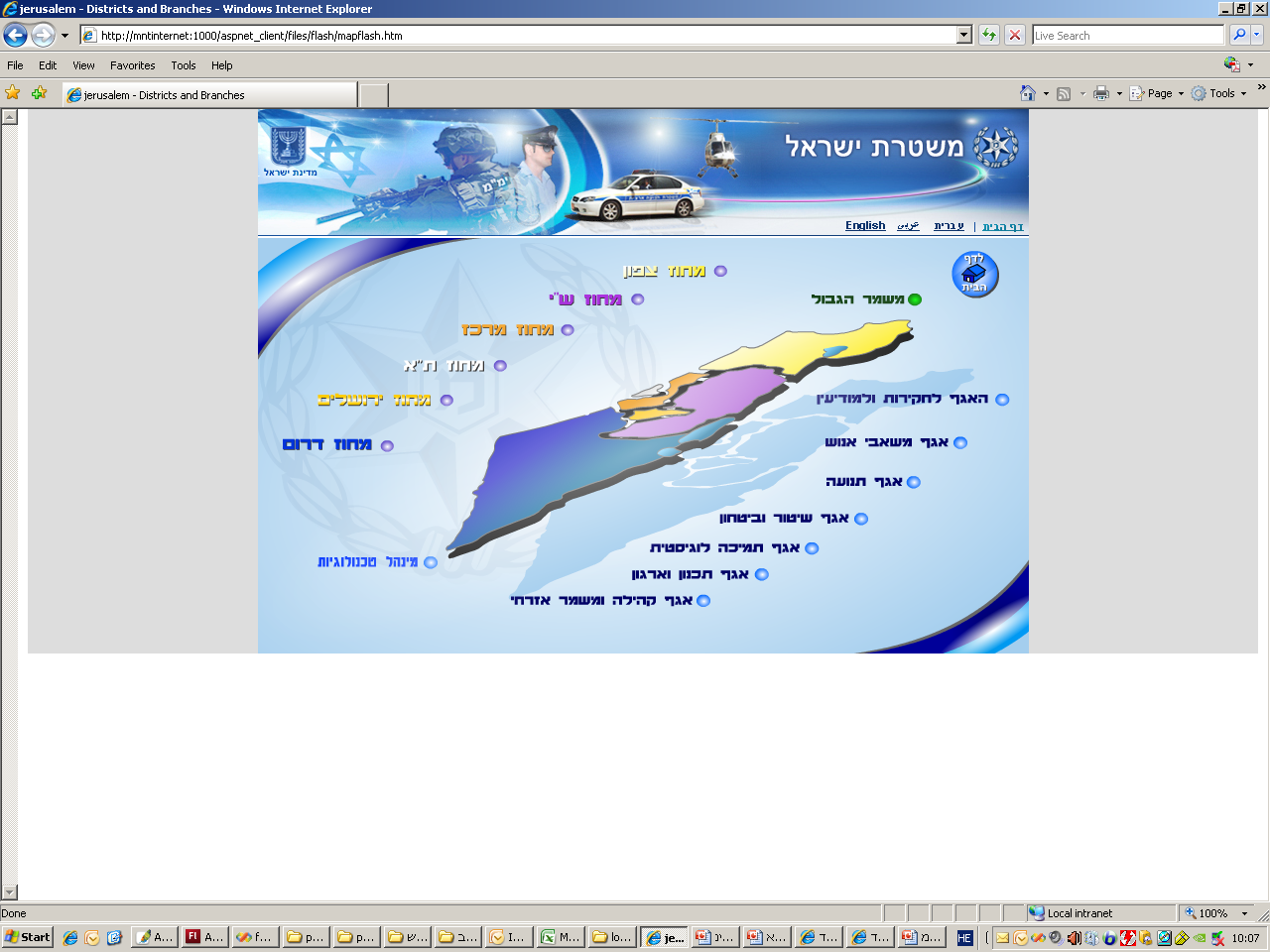 מינוף האתר - שירותים
הקמת תחנת משטרה מקוונת
רכב גנוב
איתור תחנה ומשק
התגייס למשטרה
ספקים
מכרזים
...
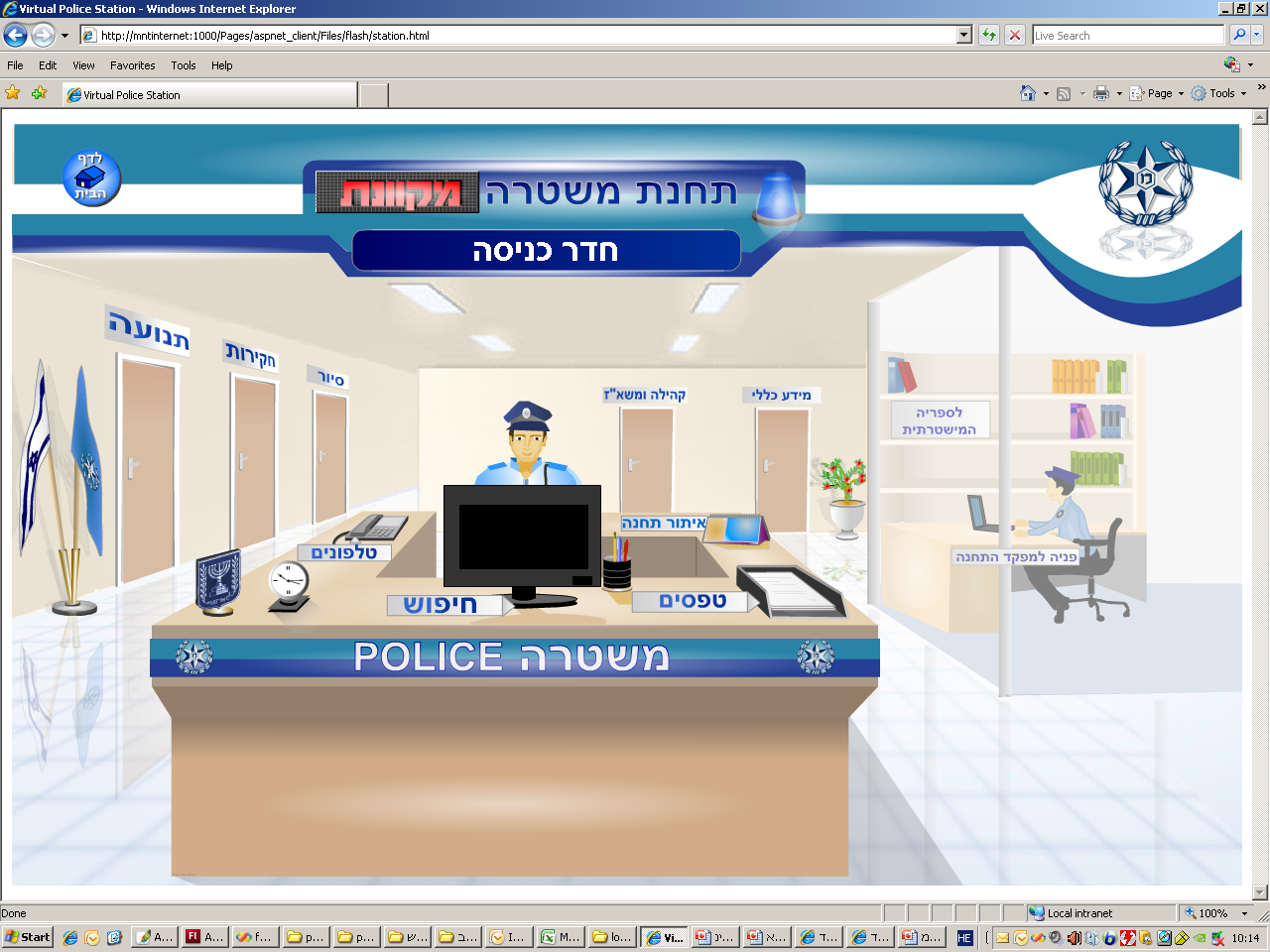 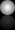 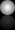 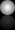 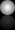 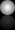 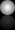 מינוף האתר - שירותים
שימוש ביכולות MOSS – הקמת שירותים מקוונים לאזרח באמצעות תשתית Info Path
  ספר אורחים
  ראיתי שמעתי
  פניות למשטרה
  תלונה על שוטר
  ...
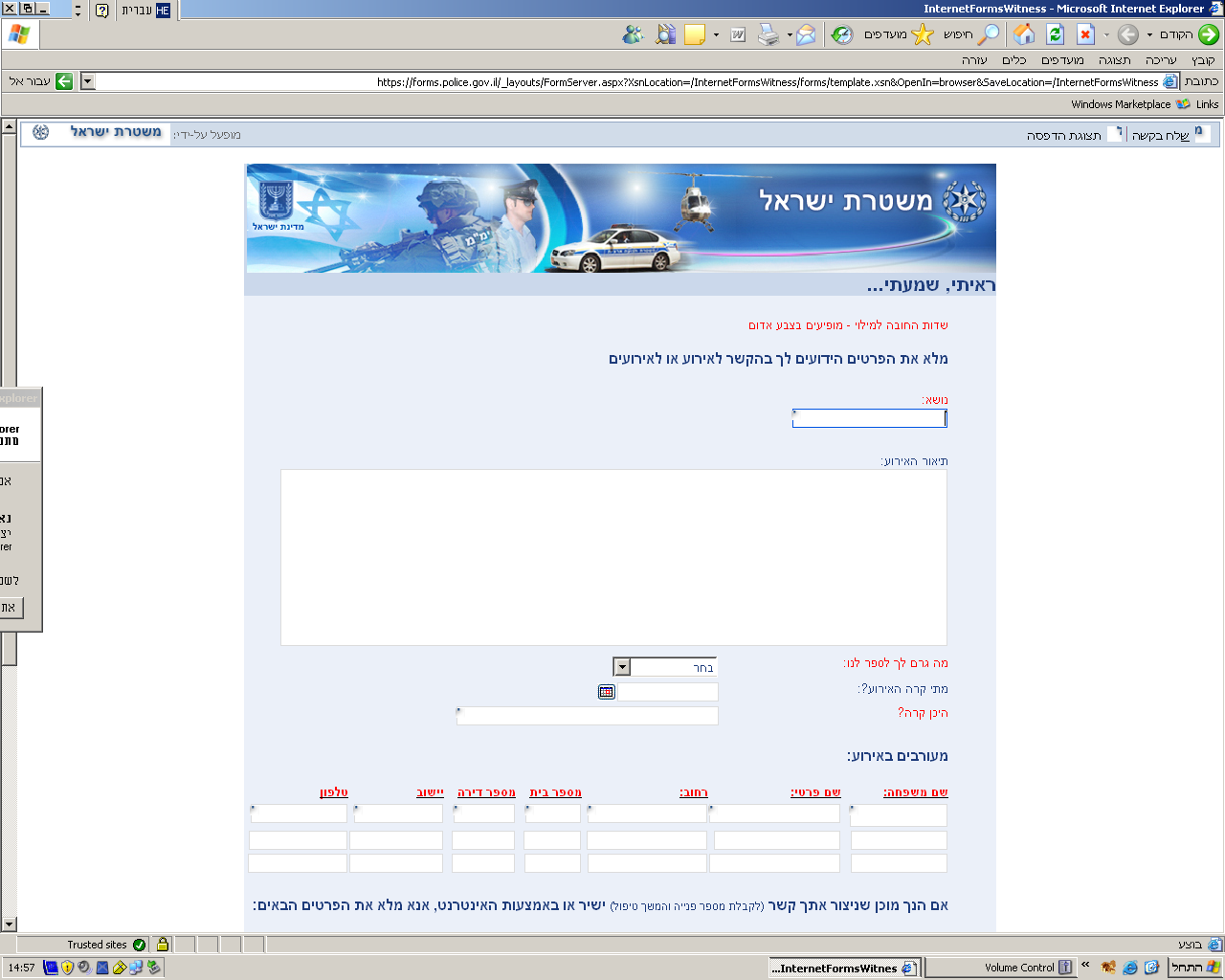 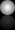 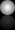 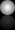 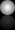 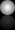 מינוף האתר – עיצוב וממשק
תבניות מובנות ומעוצבות לניהול תוכן
  טפסים מעוצבים
  שימוש ביכולות FLASH
תחנת משטרה מקוונת
ספריה משטרתית
מחוזות ואגפים
  בר עליון
  סרגל ניווט
  "פירורי לחם"
גורמים מעורבים
סמפכ"ל
מנ"ט
צוות פיתוח
מק"ש
תשתיות
תקשורת והסברה
מדור מידע ואינטרנט
רפרנטים
מנהלי שירותים
עמותת נגישות ישראל
תהיל"ה ממשל זמין
מיקרוסופט
נקודות מפתח
פרויקט מתגלגל
בשלבים
מעקב, למידה, יישום
  תשתית אחידה אינטרנט ואינטראנט
צוות פיתוח
תשתיות
אבטחת מידע
זרימת מידע
  תהליך דינאמי מול רפרנטים ומנהלי תוכן
  אינטגרציה
סיכום מצב קיים
אתר מיושן בנוי כ "שמיכת טלאים" – ASP
סביבת ניהול תוכן לקויה
ללא מנגנוני שרידות
ללא חלוקת עומסים – NLB
חוסר אחידות בחוויית משתמש- UI
תמיכה ירודה בשפות
זרימת מידע לקויה
מגבלות אבטחת מידע
שירותים לא מקוונים
  ...
אתר חדשני בסביבה מתקדמת - MOSS
סביבת ניהול תוכן WCM
מנגנוני שרידות – CLUSTER
חלוקת עומסים – NLB
אחידות בחוויית משתמש- UI
תמיכה מלאה בשפות
מנגנוני זרימת מידע פנימה והחוצה
ללא מגבלות אבטחת מידע
שירותים מידע מקוונים
  ...
השלב הבא
הנגשת האתר
תרגום האתר לשפות
אפיון ופיתוח שירותי מידע מורכבים
תלונה
רישיון נשק
...
למידה והפקת לקחים ליישום
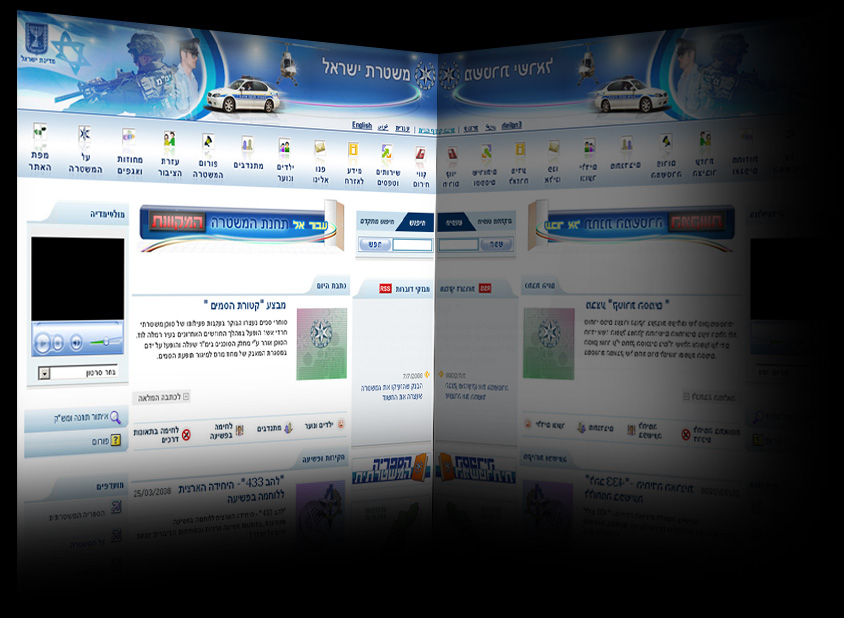 תודה על שיתוף הפעולה!